Муниципальное бюджетное дошкольное образовательное учреждение  Детский сад .№45 городского округа-город Камышин (МБДОУ Дс.№45)Постер-консультация-одна из современных эффективных форм взаимодействия с родителями в ДОУ.
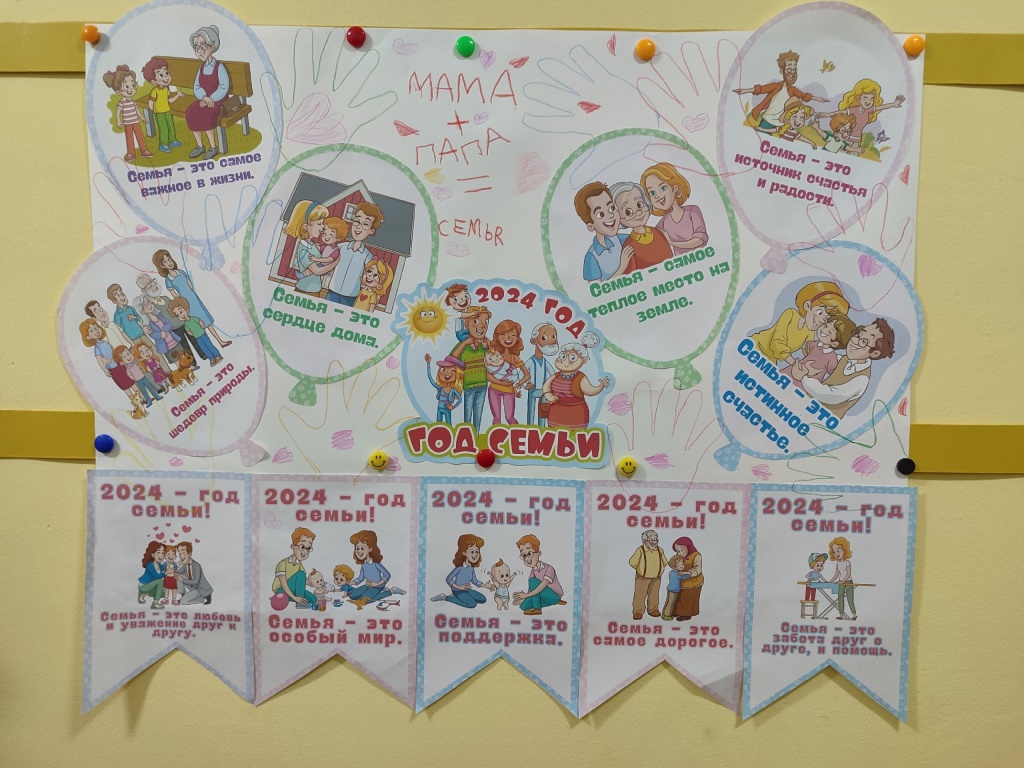 Казанцева И.В.
воспитатель
г. Камышин, 2024
В.А. Сухомлинский подчёркивал, что задачи воспитания и развития могут быть успешно решены только в том случае, если детский сад будет поддерживать связь с семьёй и вовлекать её в свою работу. 

Для того, чтобы повысить мотивацию родителей и сделать общение родителей с нами, педагогами, более свободным, активным, удобным, можно использовать современные средства коммуникации.
В работе с родителями нам помогает  постер-консультация.
Постер технология – полиграфическое средство обучения, дидактическая единица, дидактический многомерный инструмент, с помощью которого обеспечивается многоуровневая работа с определённым объёмом информации на всех этапах: первичной передачи, переработки, контроля.
Постер – это художественно оформленный плакат, который используется для рекламных или декоративных целей. 
    В нашем случае, постерное консультирование понимается как форма информирования родителей посредством постеров, плакатов, содержанием которых является лаконично и кратко изложенная информация, адресованная родителям или воспитанникам.
Преимущества пост-технологии:1. Информация визуaлизируется и тем самым лучше воспринимается⠀2. Сложные вопросы воспитательно-образовательного процесса могут выглядеть просто и доступно.⠀3. Рoдители могут знакомиться с информацией в свободное время, и не обязательно иметь при себе бумажный вариант
Наши постер консультации мы размещаем в  приемной . Они пользуются популярностью среди родителей, дети с удовольствием помогают нам их создавать.
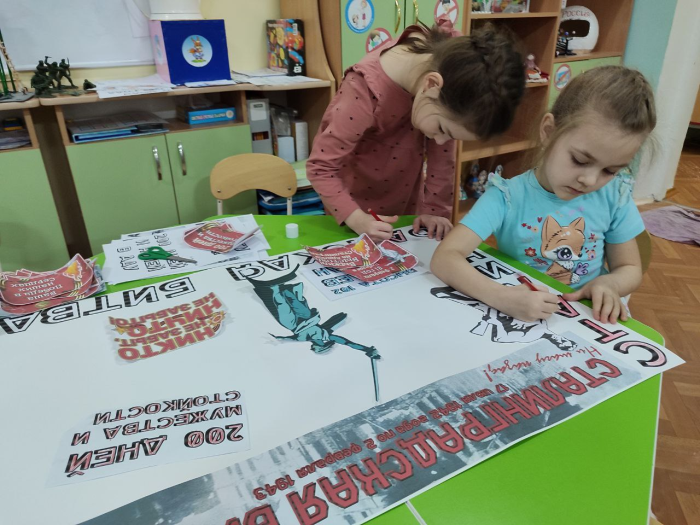 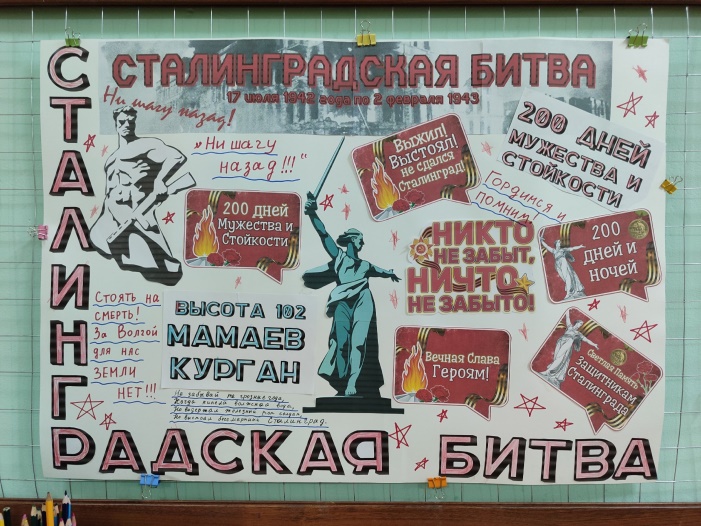 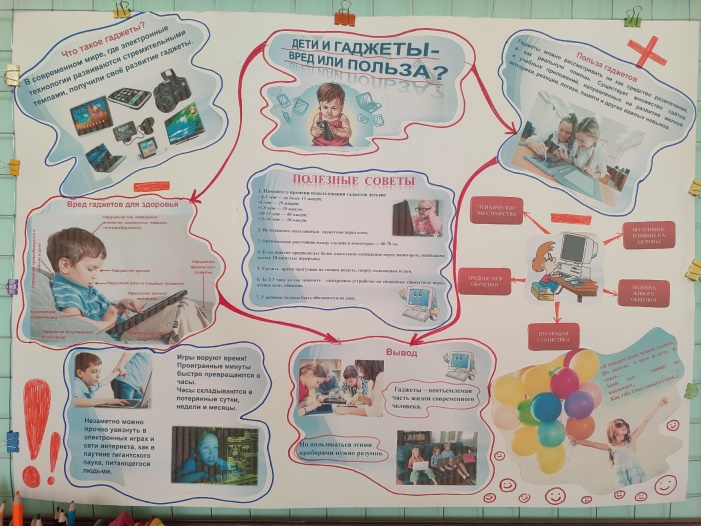 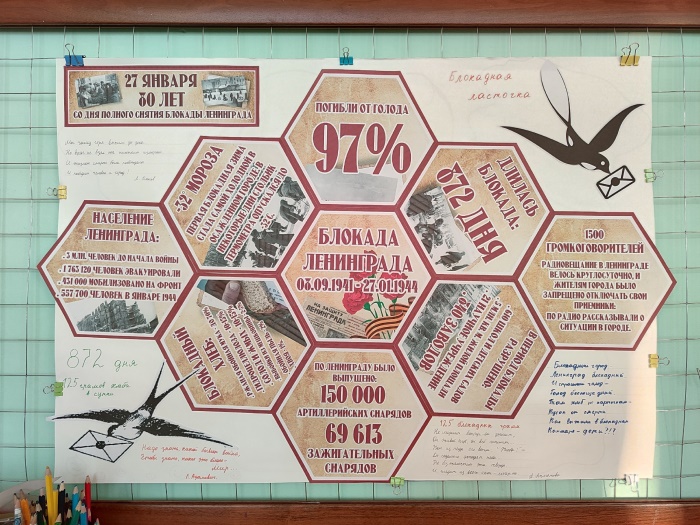 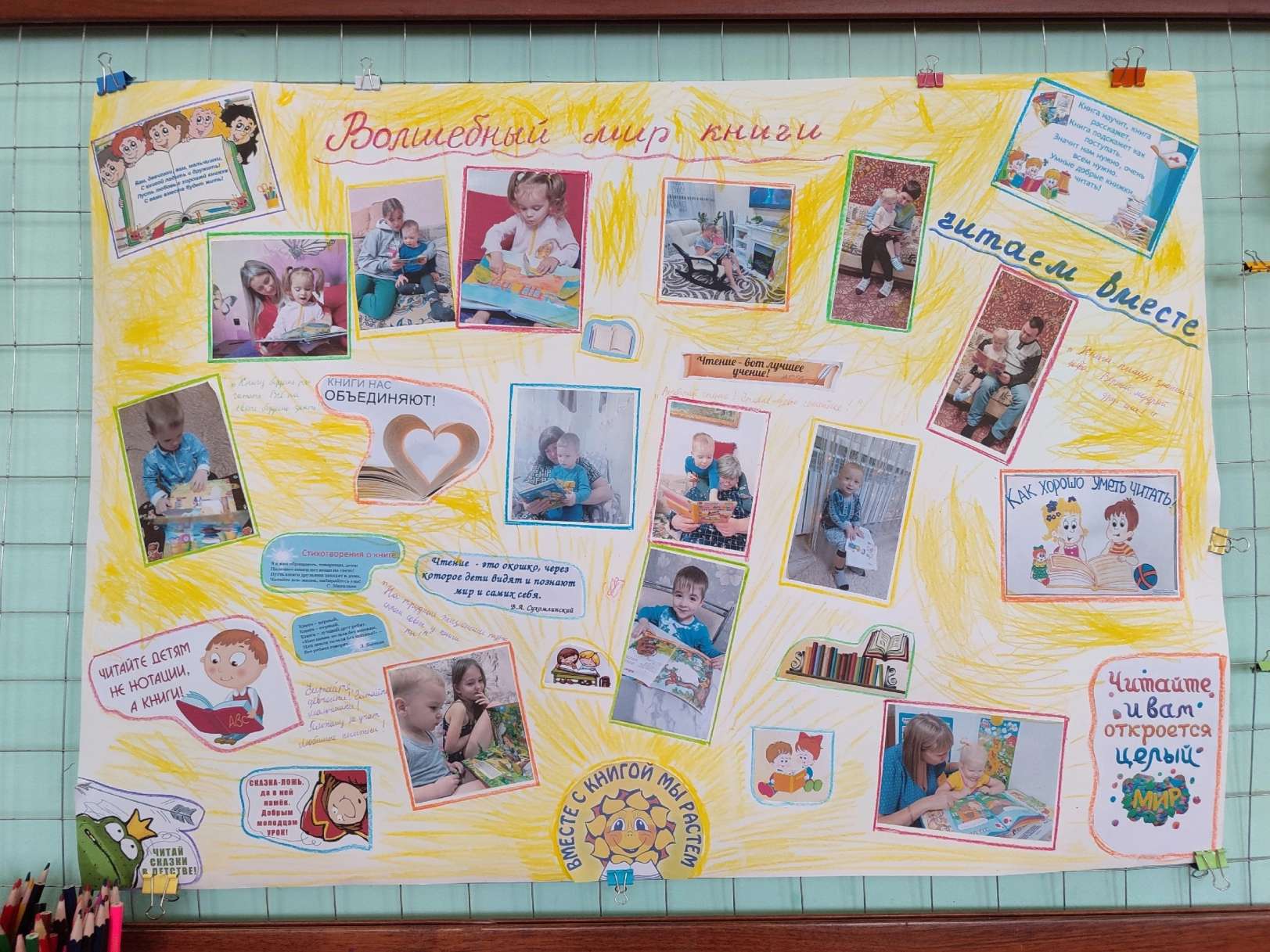 «Хороших методов существует ровно столько, сколько существует хороших учителей».

Дерзайте,
 и у вас все получится!
Дьердь Пойа
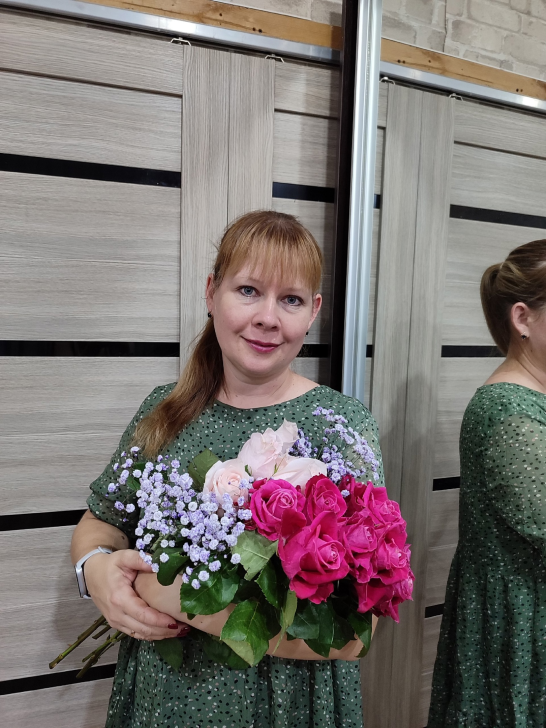 Приглашаю к сотрудничеству:
 

 https://infourok.ru/user/kazanceva-inna-vladimirovna